Спортивный Флешмоб, посвященный  дню защиты детей
«Здоровое лето»
Цель:  пропаганда здорового образа жизни.

Задачи:
Привлечение детей к систематическим 
физкультурно-оздоровительным занятиям;
Развитие физических качеств студентов техникума;
 Укрепление и сохранение  здоровья обучающихся;
 Повышение активности и работоспособности детей;
 Привлечение родителей, друзей, товарищей к 
физкультурно – оздоровительным занятиям;
- Привитие навыков безопасного управления велосипедом.
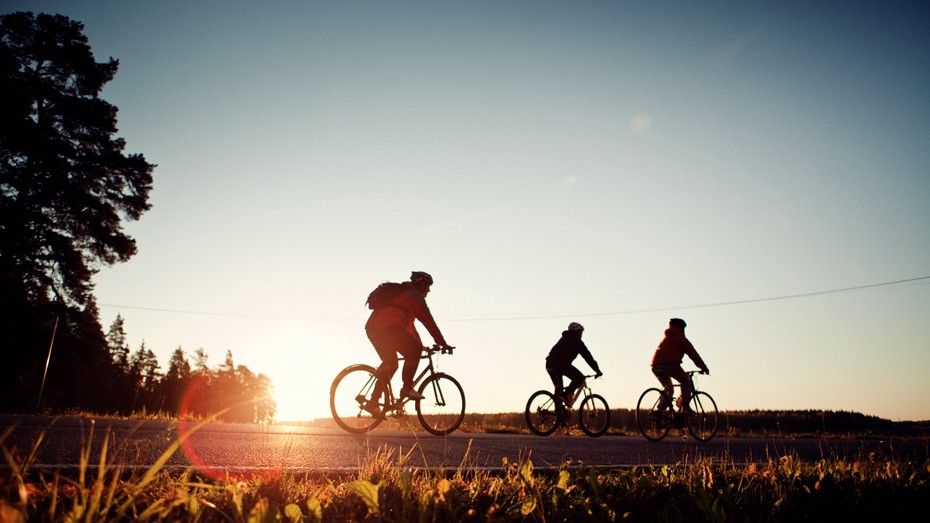 Лето – пора велосипедных прогулок. Трудно найти
 ребенка  или подростка, который не любит кататься 
на велосипеде. 
Каждый из нас хоть раз в  жизни катался на двухколесном
 друге. Но очень важно не забывать, что  и для 
велосипедиста  существуют правила движения, 
которые нужно  обязательно соблюдать ради 
своей безопасности.
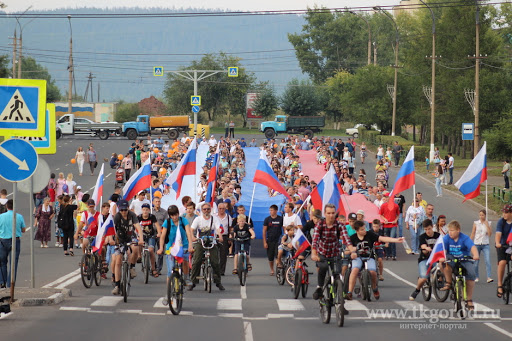 Задача участников флешмоба:
1. Приготовить свой велосипед к поездке;
2. Выбрать безопасный маршрут велосипедной 
прогулки;
3. Привлечь к прогулке своих родителей, братьев
 и сестер,  друзей и товарищей;
4. В путь!
5. Обязательно!!! Не забываем сделать пару фотографий 
или видео с вашей прогулки. Можете сделать несколько ,
фотографий где будет обязательно видно вас на 
велосипеде, 
так же можете дополнительно прислать фотографии 
красивых мест по пути вашего следования.
Почта для отправки отчета: ek-naz@mail.ru
(в письме укажите вашу фамилию)
Не забываем про правила дорожного движения!
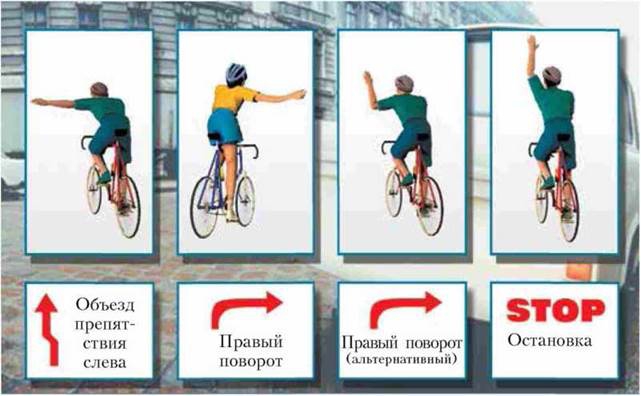 С днем защиты детей!
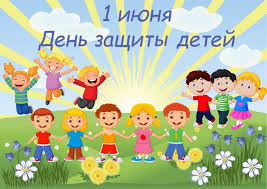